ROLES ANDRESPONSIBILITIES OF THE STEWARDSHIP LEADER
The Stewardship Leader
The Stewardship Leader is called to an important task in the church.
His/her overall assignment is to lead the church family to faithfulness in the management of the total life. 
The leader should strive to be a faithful steward, ever growing in the management of his own life.
Above all else, the Stewardship leader should be a spiritual person and should be an example to others in this regard.
To Educate the church in the areas of its stewardship responsibilities:
Time
Talent
Temple
Treasure
Truth
Terrain
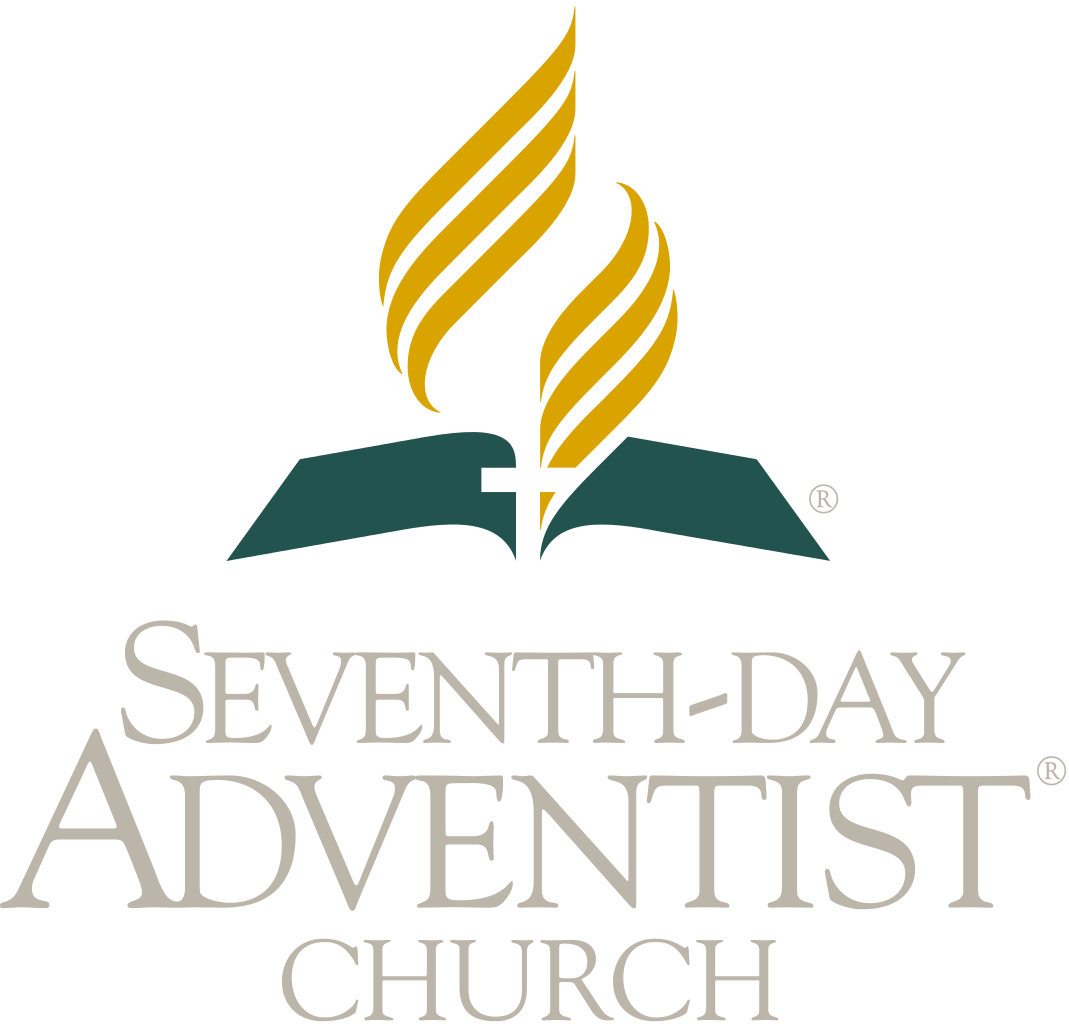 To Educate the church as to how the programme of the church is financed. 
Local church
Conference
Union
Division
General Conference
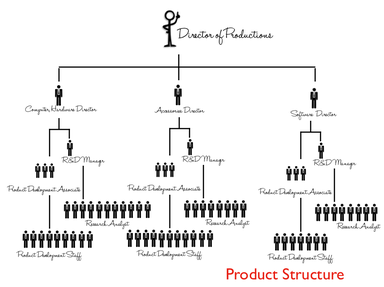 To Educate the church on the doctrine of spiritual gifts and its complementing ministries
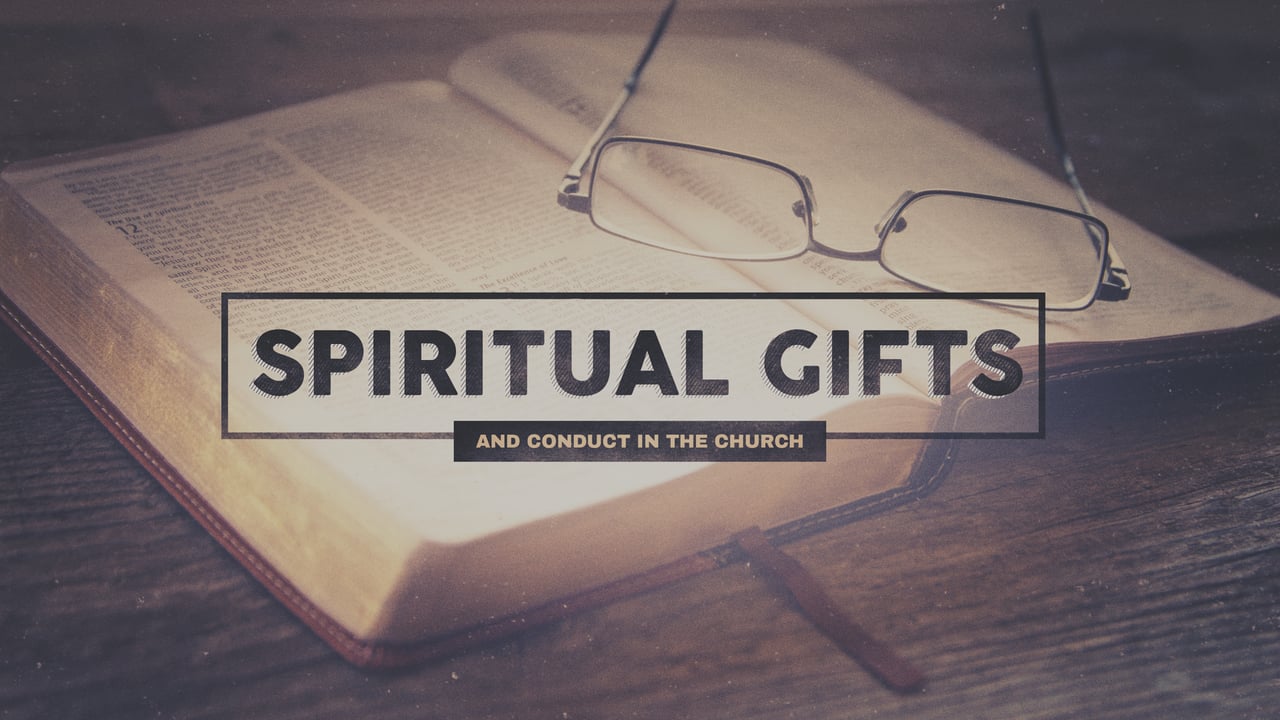 To Educate the church about the benefits and blessings of faithfulness to God in tithes and offerings.
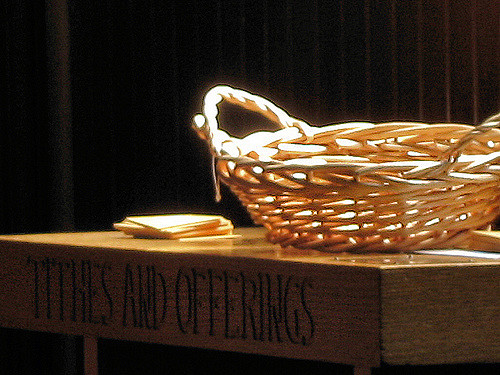 To help families to develop a workable financial plan to serve their particular purpose.
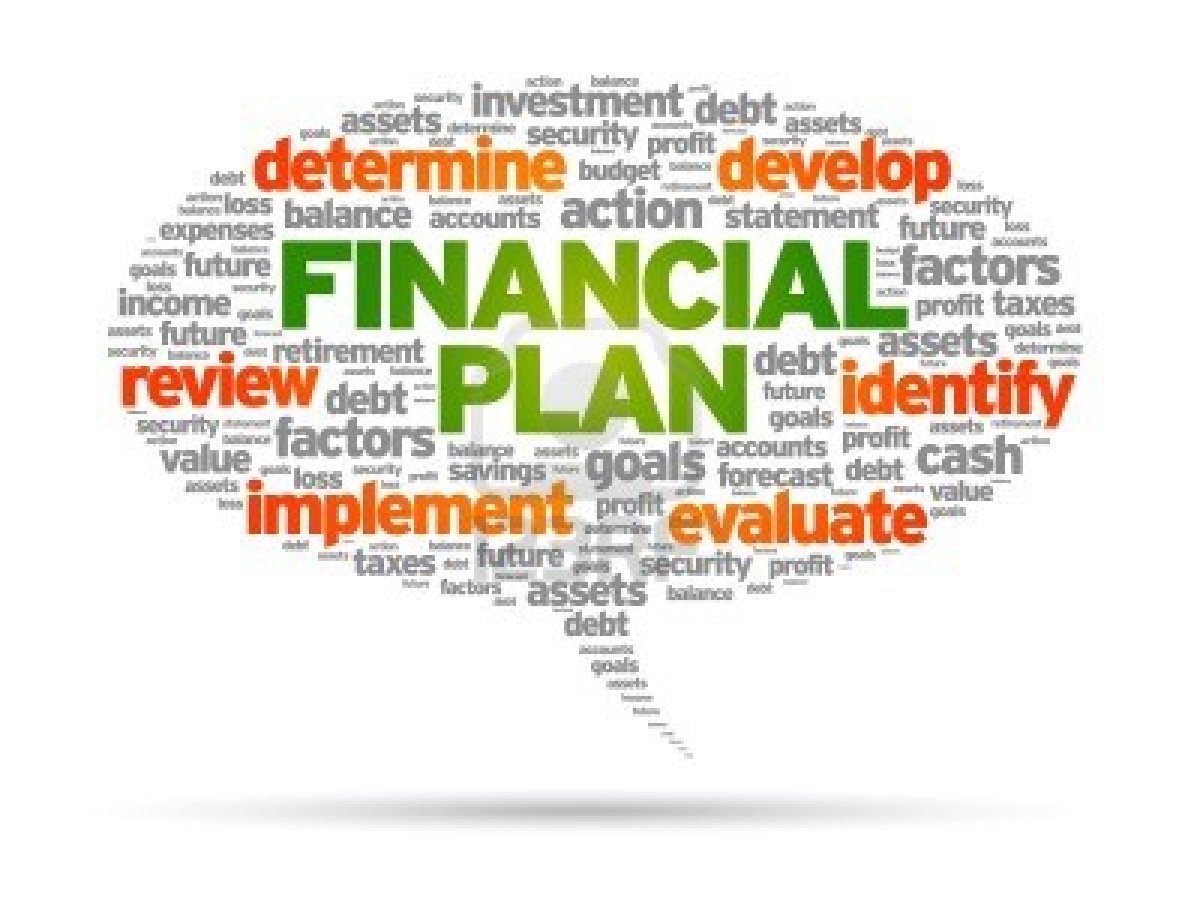 To help individual members to develop a personal financial plan to serve each unique situation.
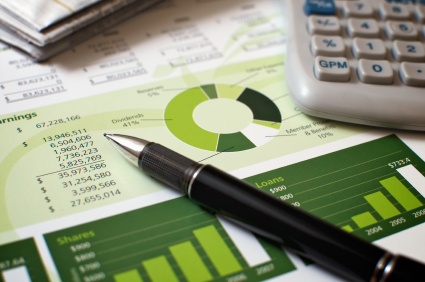 To inform the church about opportunities available for                  self-development which can be of benefit to all.
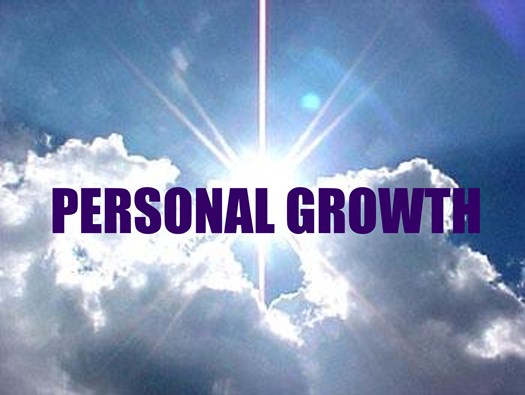 To be aware of the employment status of each member of the church family.
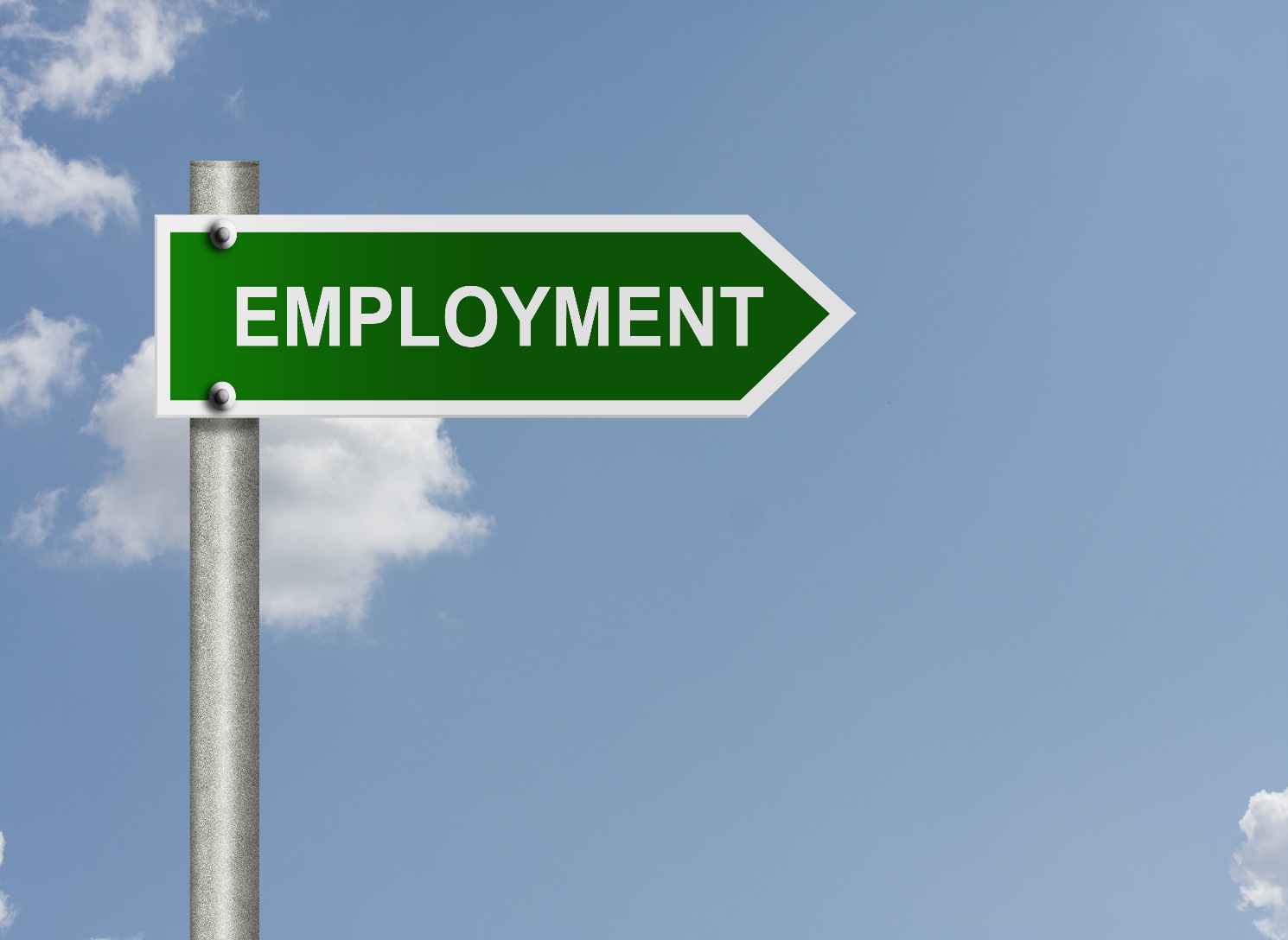 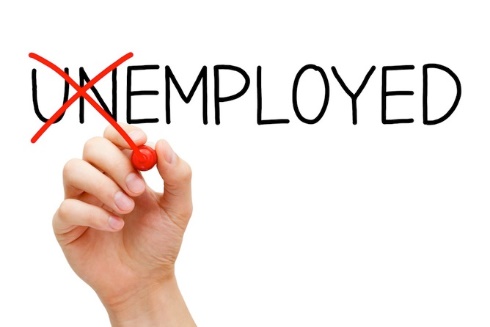 To know the level of faithfulness of each member of the church family.
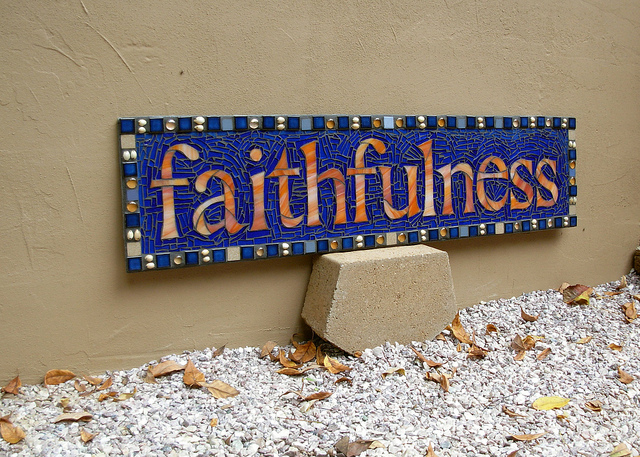 To work closely with the pastor and the church board to always keep the issue of stewardship before the church family.
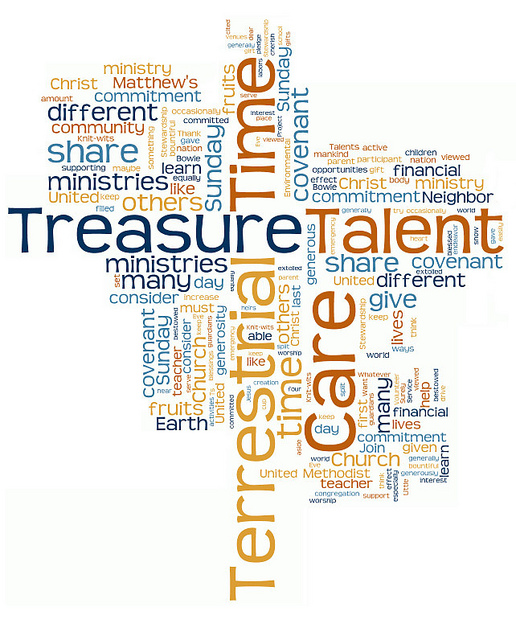 To compliment and encourage total honesty to God in the areas of Christian stewardship.
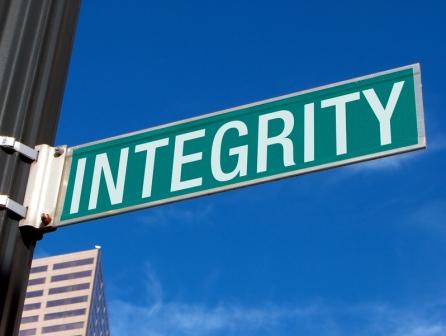 To contact the Stewardship department of the Conference to be aware of upcoming programmes (Week of Emphasis,                           Promotional activities,                   Workshops etc.)
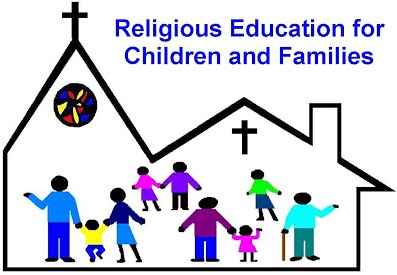 To work closely with the Finance committee to plan the annual budget of the church.
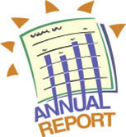 To work together with the Finance committee/church board to review the church budget on an intermittent basis. (once per quarter is suggested)
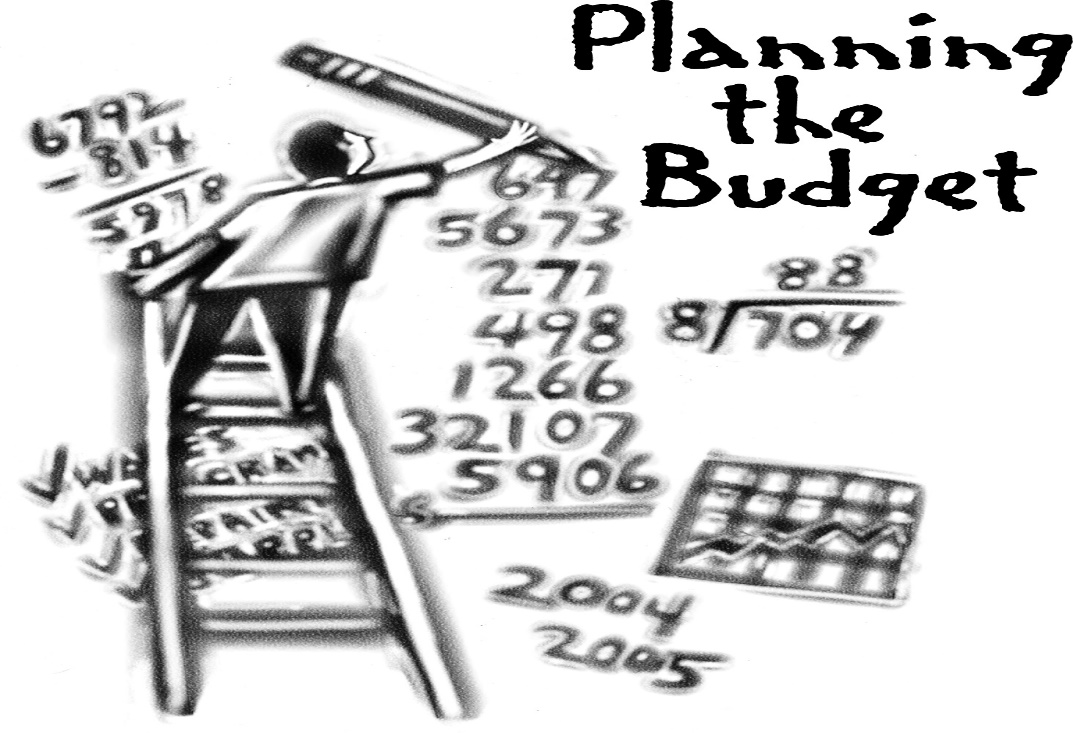 To represent the Stewardship department on the church board
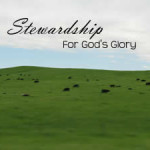 To aggressively promote the  Caribbean Union revolving fund.
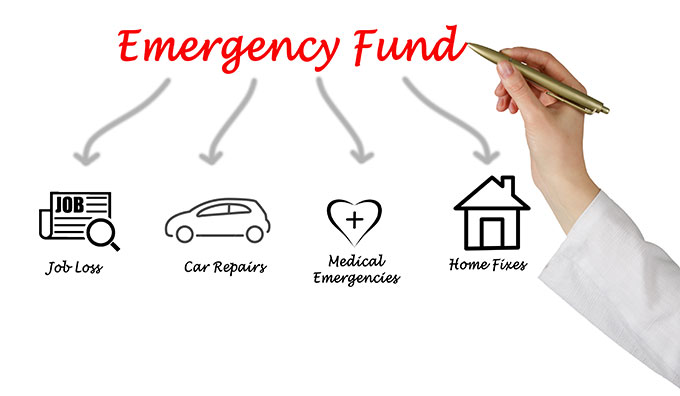 To serve as a good spiritual leader.
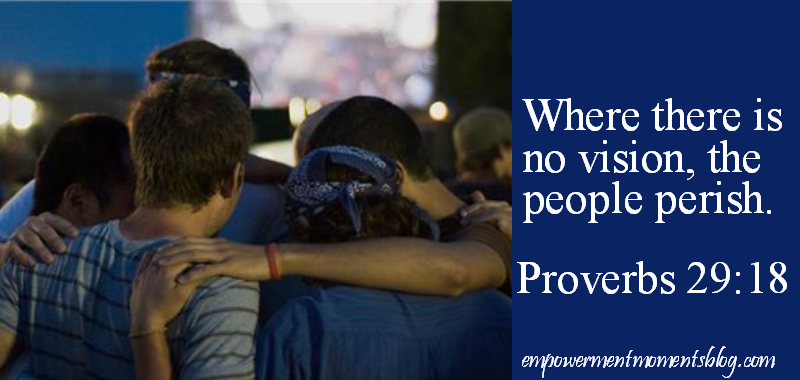 To be a good example of a faithful steward.
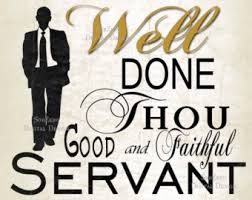 To understand and teach with conviction the principles of Christian stewardship.
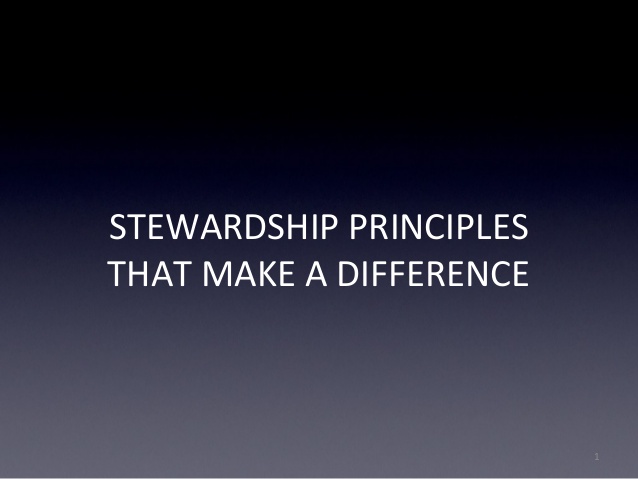 To know and identify with the spiritual and financial program of the church.
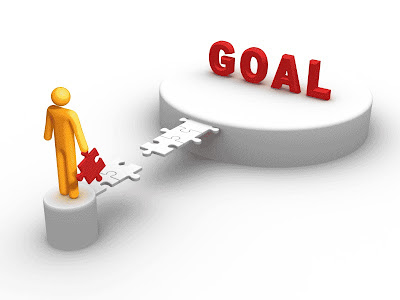 To dedicate time to plan, organize, and lead out in designated areas of responsibility in co-operation with the Conference stewardship director, the pastor and the church board.
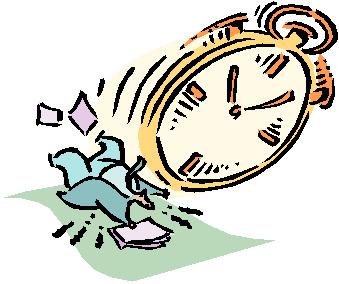 To be a member of the church board.
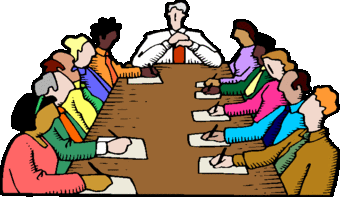 To serve as member of the stewardship and financial committee of the local church.
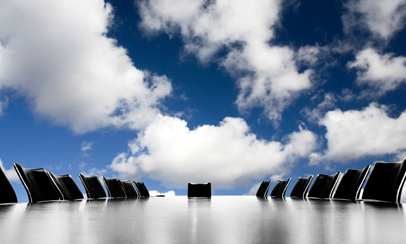 To educate the church by means of the material provided for ten minutes feature and sermons-power point presentations.
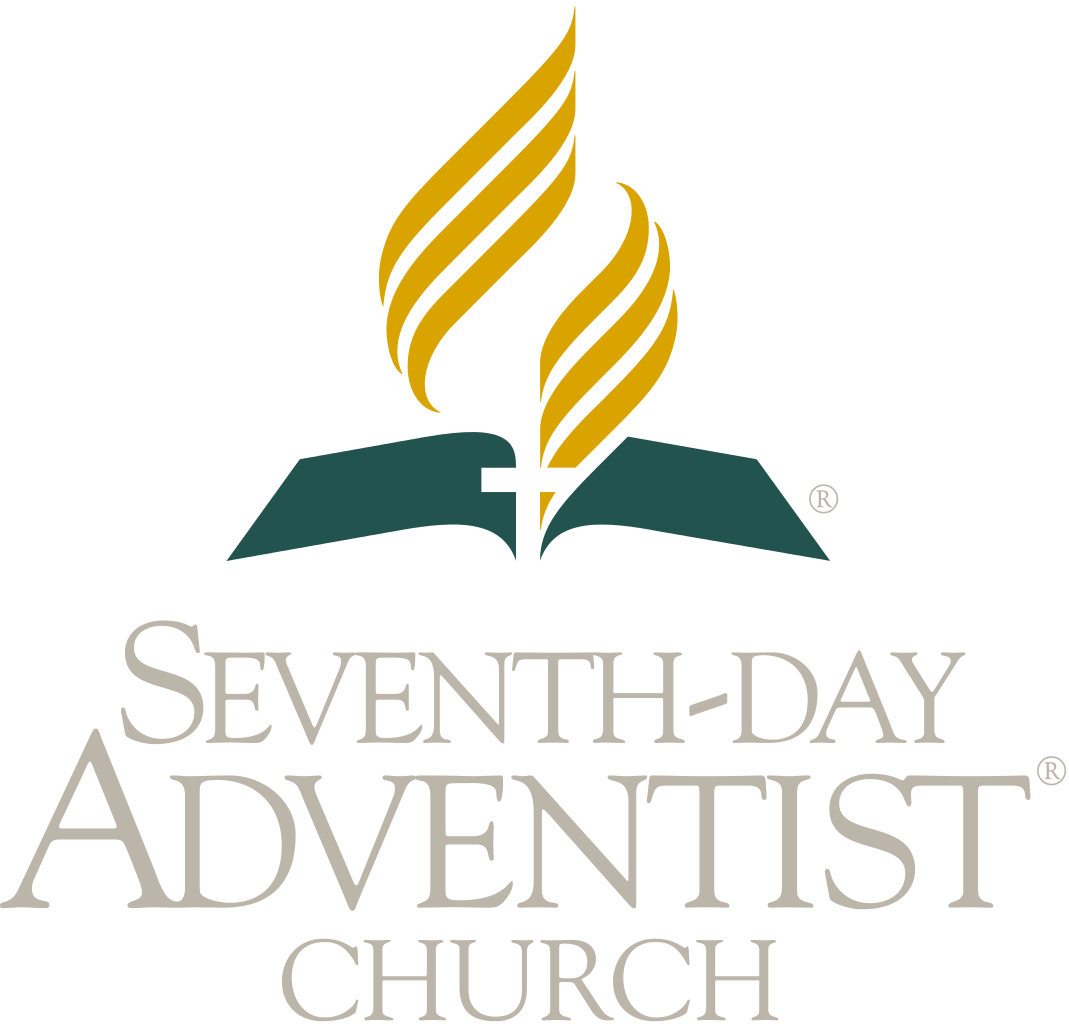 To submit to the conference/stewardship director and the pastor a quarterly stewardship report.
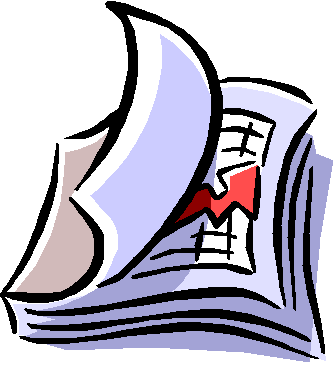 To educate members in the areas of estate planning (making of a will)
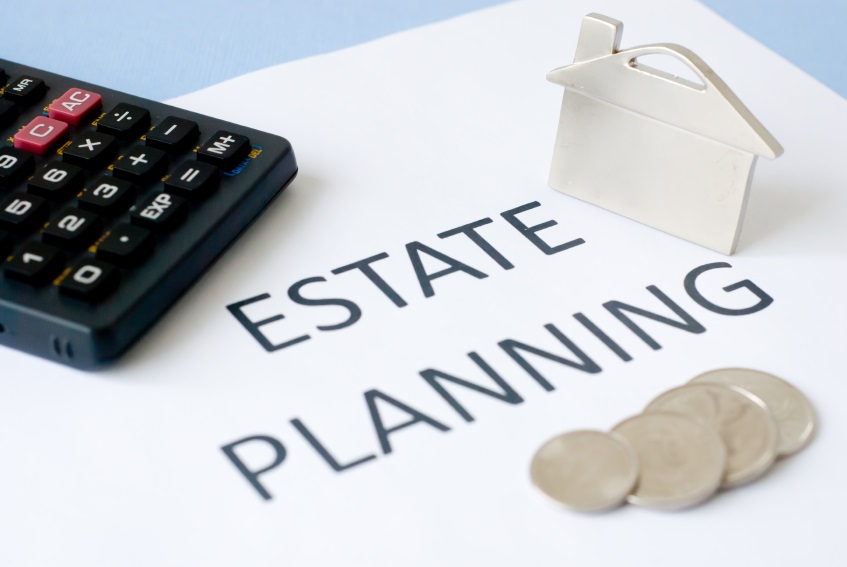 To compile a vocational skills directory (local yellow pages) of members.
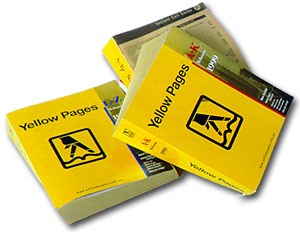 To support the pastor in the promotion of systematic benevolence 60-20-20.
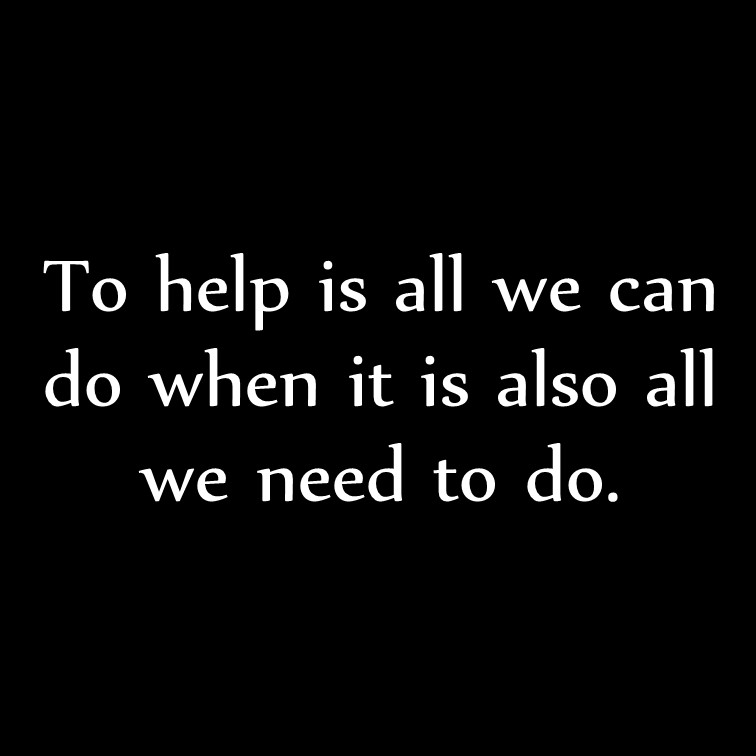 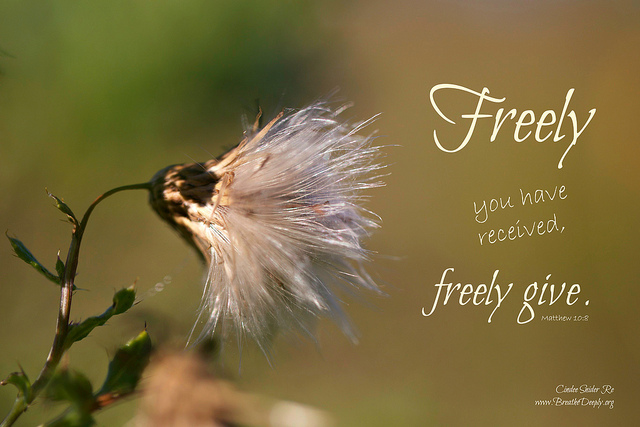